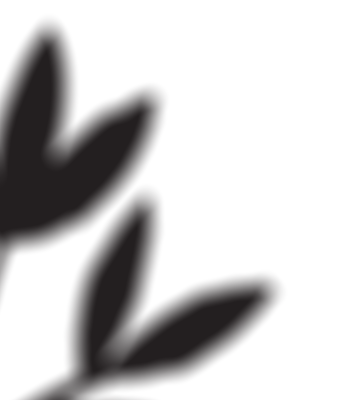 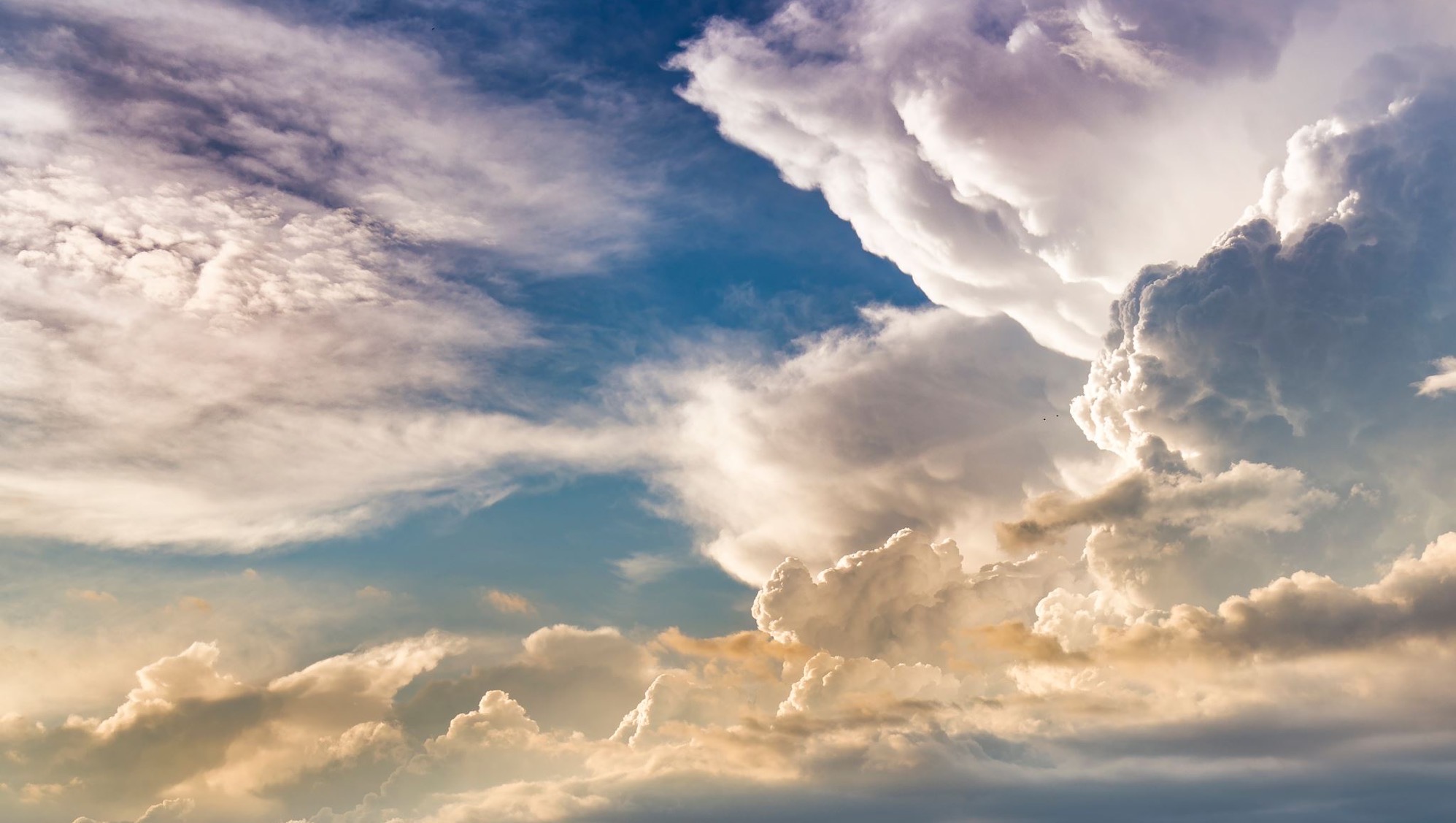 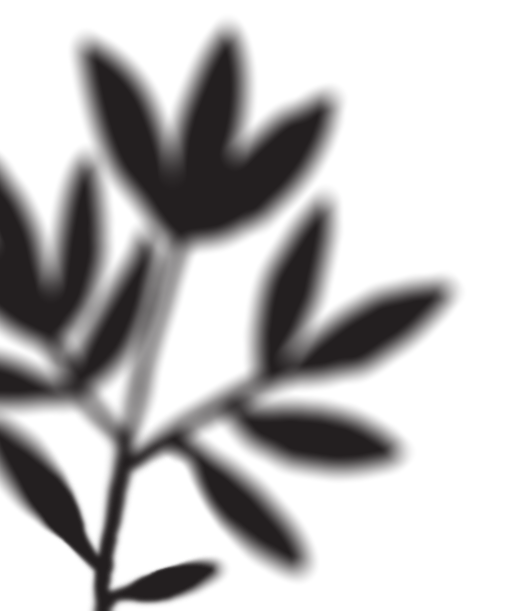 EPHESIANS
Gifts for Unity
4:7. But to each one of us grace was given according to the measure of Christ’s gift.
Ephesians
4:7. But to each one of us grace was given according to the measure of Christ’s gift.
Diversity
Our diversity should contribute to our unity
(vs. 4-6) There is one body and one Spirit, just as you too were called to the one hope of your calling, one Lord, one faith, one baptism, one God and Father of all, who is over all and through all and in all.
Unity
Ephesians
4:7. But to each one of us grace was given according to the measure of Christ’s gift.
Through our relationship with Jesus, the Holy Spirit gives each unique gifts.
(Acts 2:32-33) God raised Jesus from the dead…he is exalted to the place of highest honor in heaven… the Father, as he had promised, gave him the Holy Spirit to pour out upon us
Ephesians
8-9. Therefore it says, “When he ascended on high he captured captives; he gave gifts to men.” Now what is the meaning of “he ascended,” except that he also descended to the lower regions, namely, the earth?
Ephesians
10.  He, the very one who descended, is also the one who ascended above all the heavens, in order to fill all things.
Jesus is the Gift Giver!
His triumph over death & His resurrection make all of this possible!
Romans 10:11
Ephesians
11. Now these are the gifts Christ gave to the church: the apostles, the prophets, the evangelists, and the pastors and teachers.
Specific spiritual skills to be used to build up the church
Ephesians
11. Now these are the gifts Christ gave to the church: the apostles, the prophets, the evangelists, and the pastors and teachers.
apostolos (ἀπόστολος): delegates; messengers; ambassadors; sent-out ones
Benefits:
Able to start new groups.
Bold/Driven
Entrepreneurial/Creative
Ephesians
11. Now these are the gifts Christ gave to the church: the apostles, the prophets, the evangelists, and the pastors and teachers.
prophētēs (προφήτης): One who speaks a word of truth for the benefit of others
Benefits:
Encouraging
Wise/thoughtful insight
Makes for dynamic meetings
Makes the abstract practical
Ephesians
11. Now these are the gifts Christ gave to the church: the apostles, the prophets, the evangelists, and the pastors and teachers.
euangelistēs (εὐαγγελιστής): proclaimer of the Gospel
Benefits:
Accurately shares Jesus’ message of forgiveness.
Bold, persuasive, but gentle 
Assists in saving souls!
Ephesians
Benefits:
Protects the flock
Oversees
Casts vision
Sharpens with Scripture
11. Now these are the gifts Christ gave to the church: the apostles, the prophets, the evangelists, and the pastors and teachers.
All Christians should be doing all of these things regardless!
The only way to identify your gifting(s) is by giving!
poimēn (ποιμήν): shepherd; guardian; leader
didaskalos (διδάσκαλος): teacher
Ephesians
Benefits:
Protects the flock
Oversees
Casts vision
Sharpens with Scripture
11. Now these are the gifts Christ gave to the church: the apostles, the prophets, the evangelists, and the pastors and teachers.
All Christians should be doing all of these things regardless!
The only way to identify your gifting(s) is by giving!
(Rom. 10:14-15) How are they to call on one they have not believed in? And how are they to believe in one they have not heard of? And how are they to hear without someone preaching to them? And how are they to preach unless they are sent?
poimēn (ποιμήν): shepherd; guardian; leader
didaskalos (διδάσκαλος): teacher
When giftings are ignored:
A clergy-laity distinction appears
People are left wondering what to do
Needs are left unmet
Mission drift sets in
A few people try and do all the work
Ephesians
11. Now these are the gifts Christ gave to the church: the apostles, the prophets, the evangelists, and the pastors and teachers.
Many more giftings listed in:
	1 Corinthians 12 & Romans 12.
This list primarily refers to leadership giftings.
Leadership is gifted by God, but recognized by people.
Ephesians
12. Their responsibility is to equip God’s people to do his work and build up the church, the body of Christ.
Notice that God’s plan for His church is to have every member involved.
Ephesians
God raises up leaders  Leaders equip the members  God grows His church
13. This will continue until we all come to such unity in our faith and knowledge of God’s Son that we will be mature in the Lord, measuring up to the full and complete standard of Christ.
Ephesians
13. This will continue until we all come to such unity in our faith and knowledge of God’s Son that we will be mature in the Lord, measuring up to the full and complete standard of Christ.
Ephesians
13. This will continue until we all come to such unity in our faith and knowledge of God’s Son that we will be mature in the Lord, measuring up to the full and complete standard of Christ.
The outcome of growth in unity, faith & knowledge should be spiritual maturity…
Ephesians
14. Then we will no longer be immature like children. We won’t be tossed and blown about by every wind of new teaching. We will not be influenced when people try to trick us with lies so clever they sound like the truth.
An outcome of spiritual immaturity is being easily deceived.
Ephesians
14. Then we will no longer be immature like children. We won’t be tossed and blown about by every wind of new teaching. We will not be influenced when people try to trick us with lies so clever they sound like the truth.
(Heb. 5:12-14) For though you should in fact be teachers by this time, you need someone to teach you the beginning elements…You have gone back to needing milk, not solid food. For everyone who lives on milk is inexperienced …because he is an infant. But solid food is for the mature, whose perceptions are trained by practice to discern both good and evil.
An outcome of spiritual immaturity is being easily deceived.
Ephesians
15. But practicing the truth in love, we will in all things grow up into Christ, who is the head.
Ephesians
15. But practicing the truth in love, we will in all things grow up into Christ, who is the head.
Love without Truth:
Soft
Mushy/feels fake
Harmful
Truth without Love:
Harsh
No empathy
Harmful
Ephesians
15. But practicing the truth in love, we will in all things grow up into Christ, who is the head.
Truth + Love = Spiritual Growth
           (both qualitative & quantitative)
Love without Truth:
Soft
Mushy/feels fake
Harmful
Truth without Love:
Harsh
No empathy
Harmful
Ephesians
16. He makes the whole body fit together perfectly. As each part does its own special work, it helps the other parts grow, so that the whole body is healthy and growing and full of love.
Ephesians
16. He makes the whole body fit together perfectly. As each part does its own special work, it helps the other parts grow, so that the whole body is healthy and growing and full of love.
What are we saying about God when we don’t use our gifts or we think that our gifting isn’t important?!
Ephesians
16. He makes the whole body fit together perfectly. As each part does its own special work, it helps the other parts grow, so that the whole body is healthy and growing and full of love.
When a single member refuses to do their part, the rest suffer!
Ephesians
Thoughts to Consider…
Being forgiven by Jesus immediately unifies you with His Body (Church).
With this comes the Holy Spirit who gives you spiritual gifts.
If you don’t know what your spiritual gifts are, there are two possibilities:
You don’t have the Holy Spirit yet
You aren’t serving (giving out)
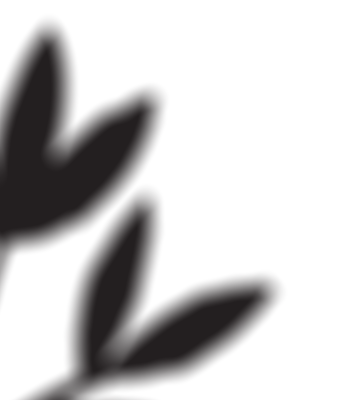 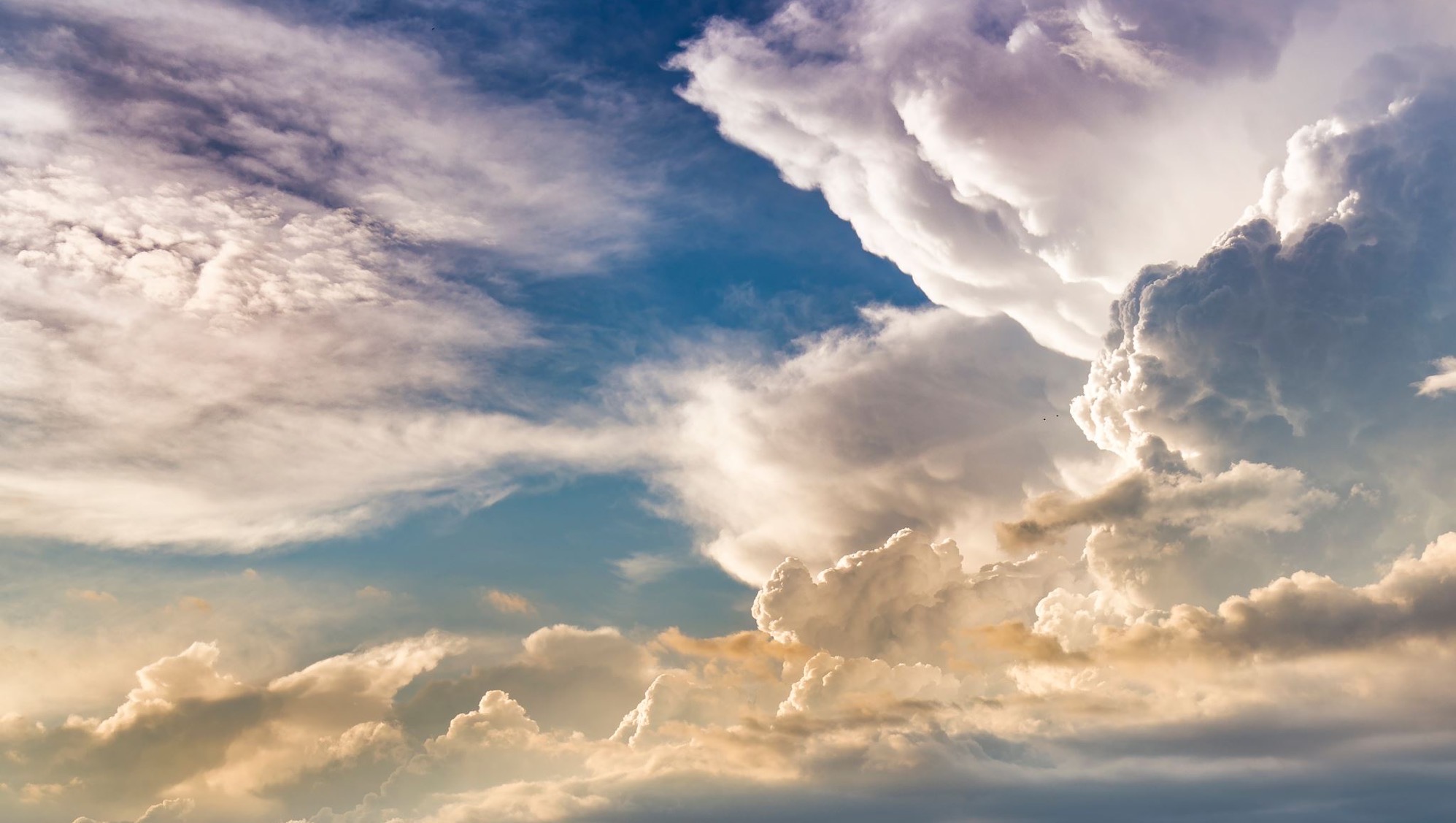 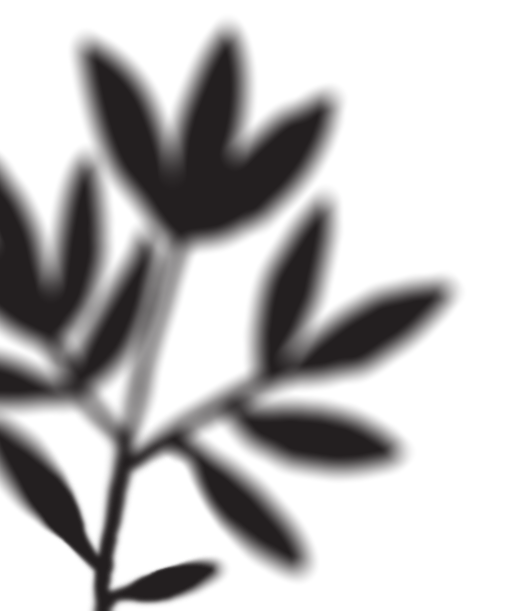 EPHESIANS
Comments?
Experiences?
Questions?